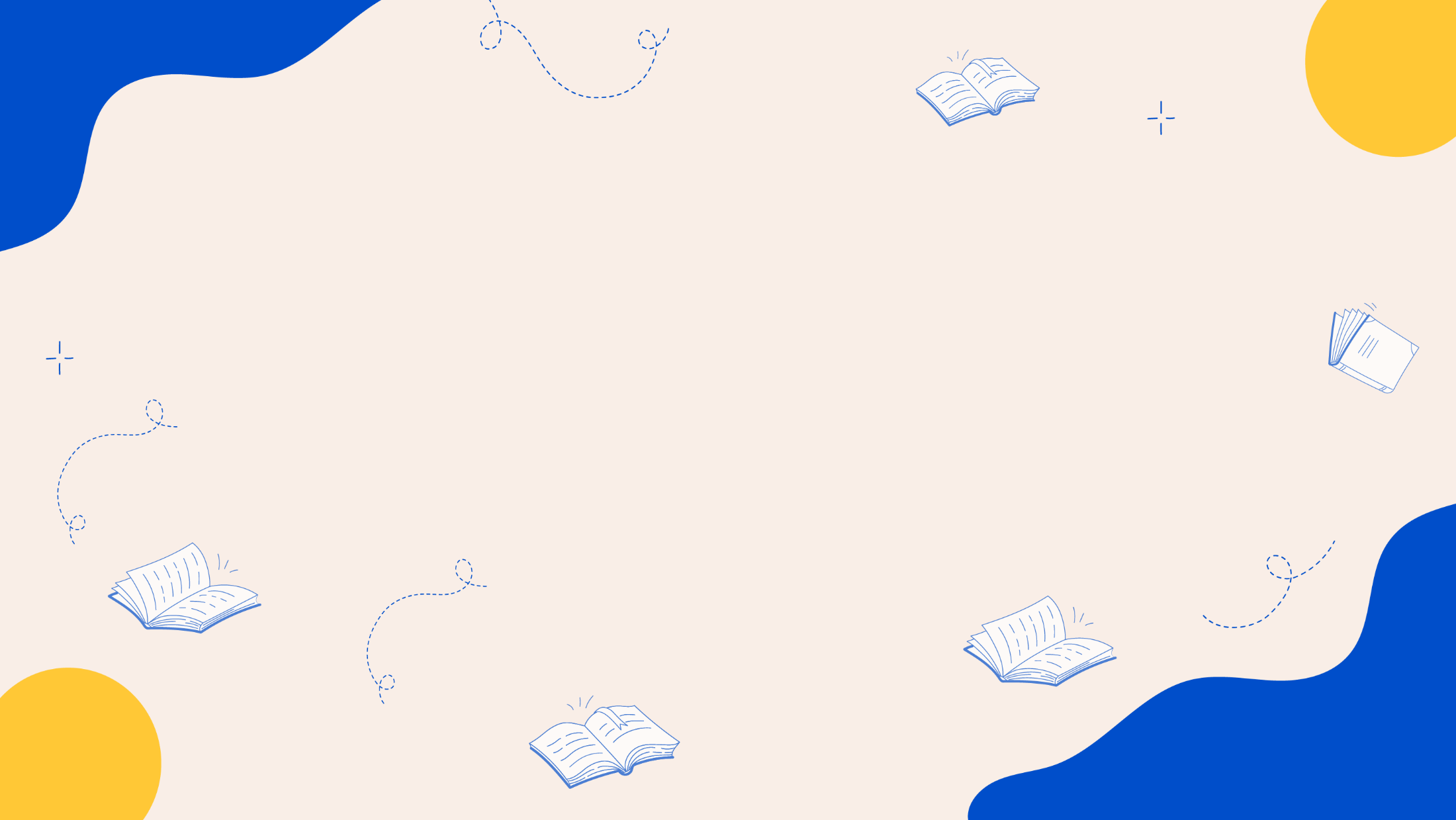 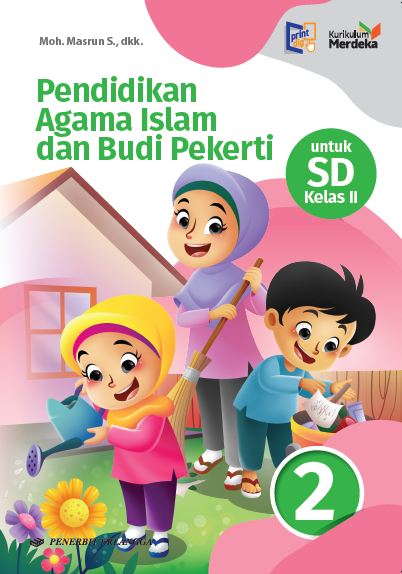 MEDIA MENGAJAR
Pendidikan Agama Islam dan Budi Pekerti
UNTUK SD KELAS II
[Speaker Notes: Teks warna “PAI” diubah sesuai cover dan tingkat kelas]
Bab
1
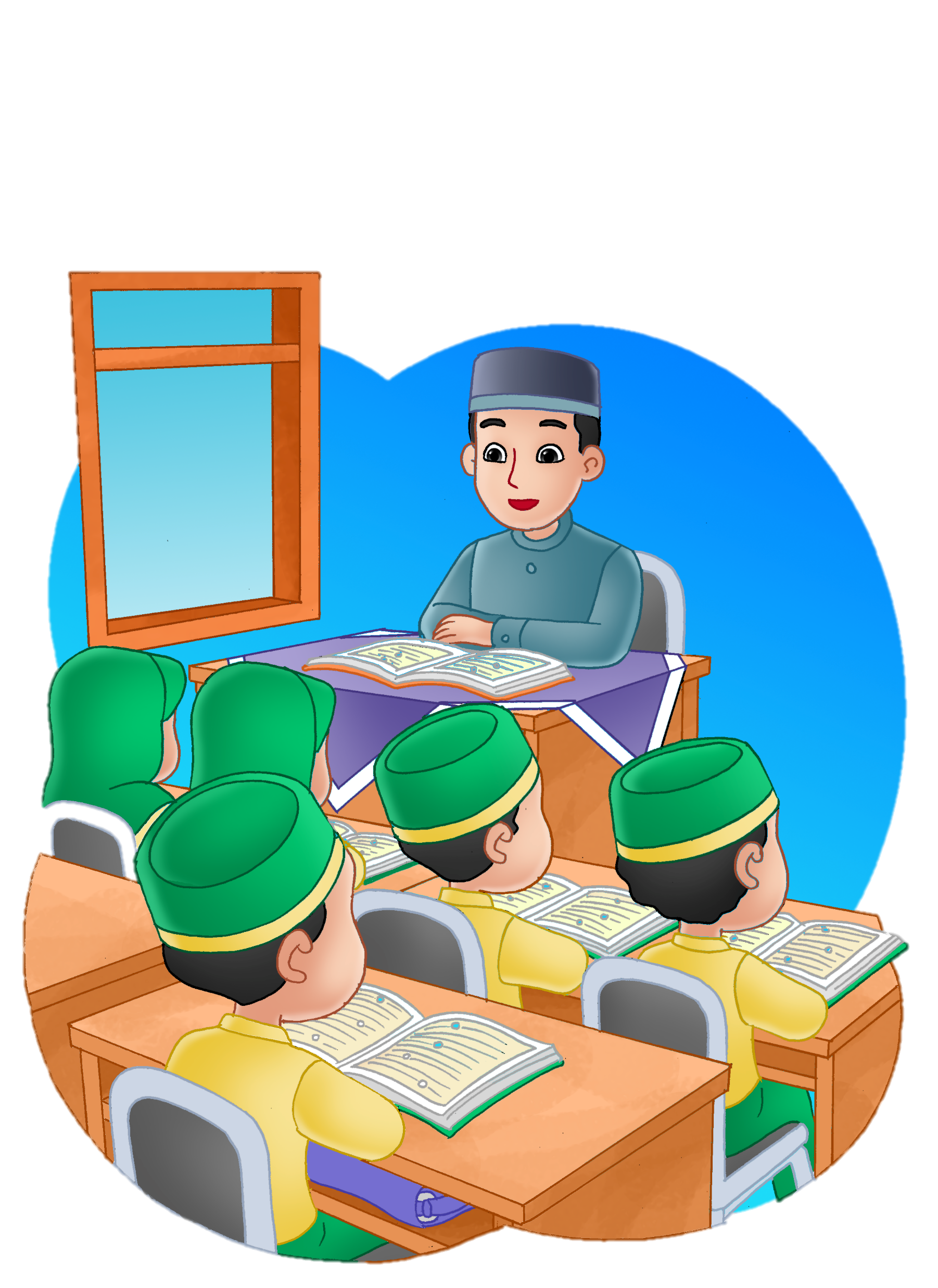 Mengenal Huruf Hijaiah Bersambung dan Surah An-Nās
Sumber gambar: dokumen penerbit
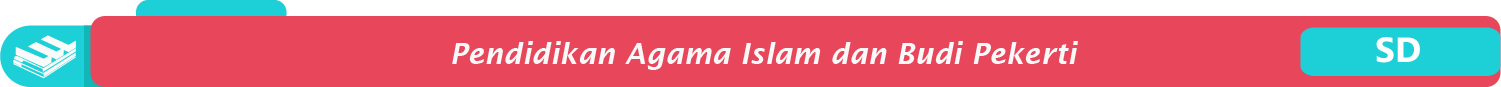 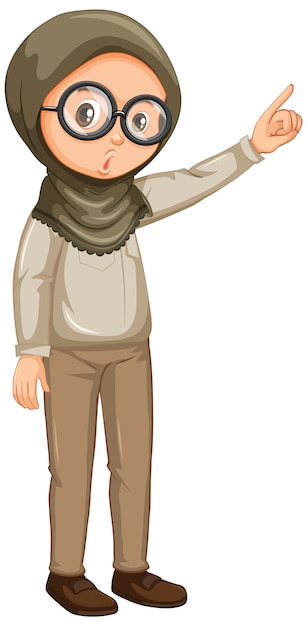 Huruf Hijaiah Bersambung
Al-Qur’an ditulis dengan huruf hijaiah bersambung.
Ketika ditulis bersambung, terdapat perubahan bentuk dalam huruf hijaiah.
Perubahan huruf hijaiah bersambung ada yang di awal, di tengah, dan di akhir.
Ada enam huruf yang tidak berubah bentuk meskipun ditulis bersambung, yaitu ا, د, ذ, ر, ز, dan و.
Sumber : freepik.com
Tulisan Huruf Hijaiah Bersambung
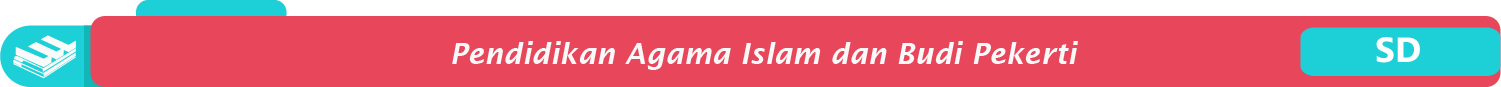 Tulisan Huruf Hijaiah Bersambung
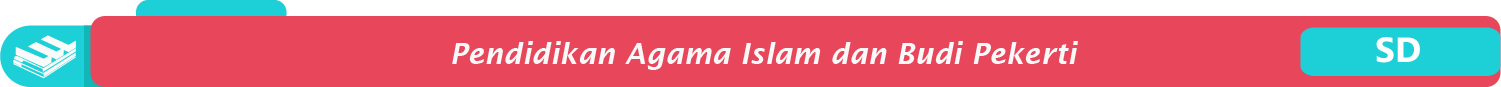 Tulisan Huruf Hijaiah Bersambung
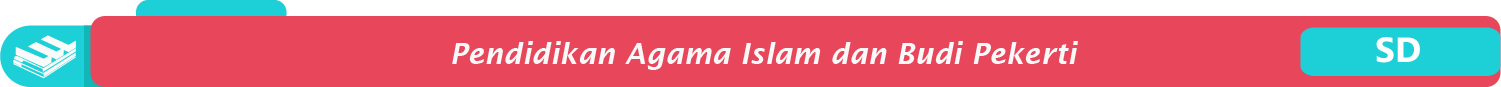 Tulisan Huruf Hijaiah Bersambung
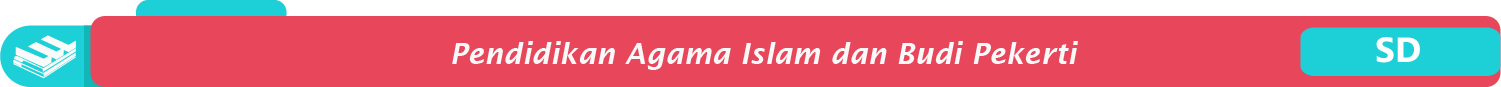 Tulisan Huruf Hijaiah Bersambung
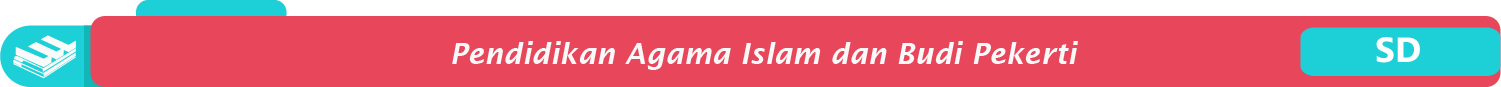 Kandungan surah An-Nās
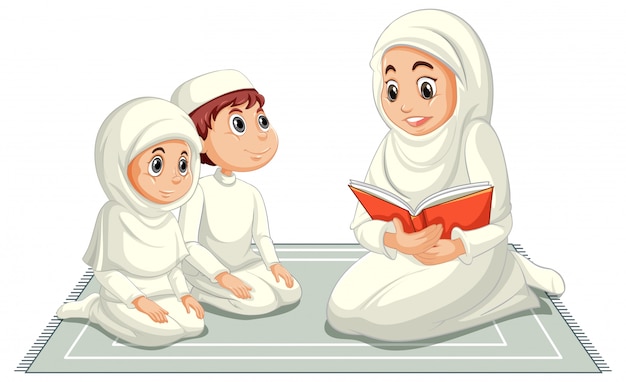 Surah An-Nās terdiri dari enam ayat.
An-Nās artinya manusia.
Surah An-Nās termasuk surah madaniah, artinya surah ini diturunkan setelah Nabi Muhammad Saw. hijrah ke Madinah.
Sumber: freepik.com
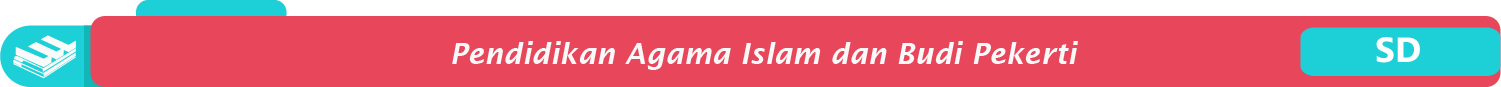 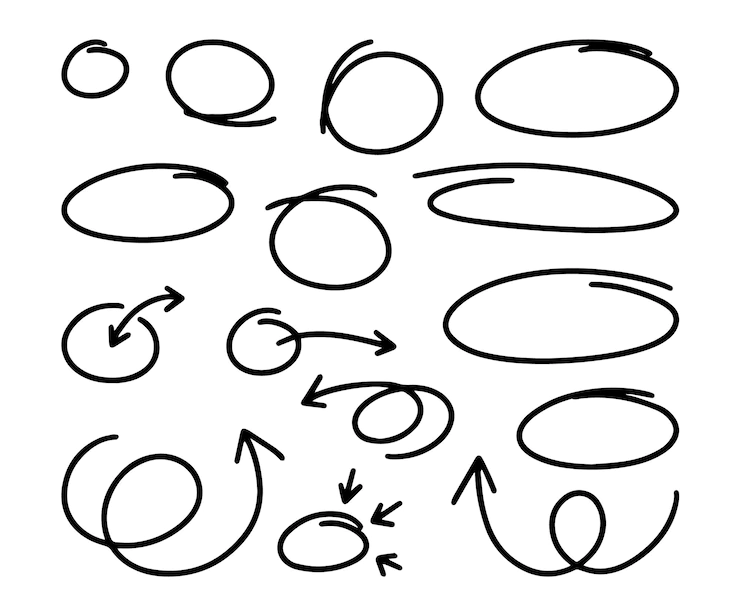 Ayo lafalkan surah An-Nās
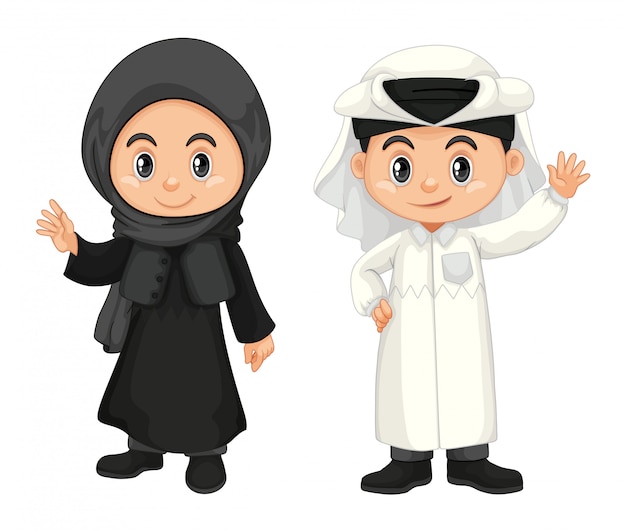 Sumber: freepik.com
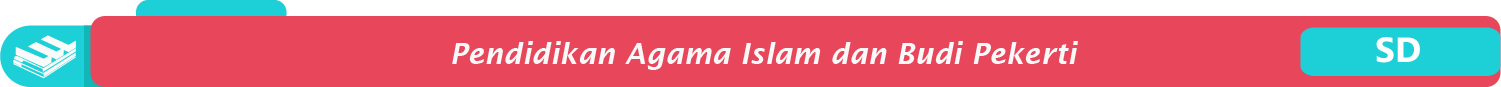 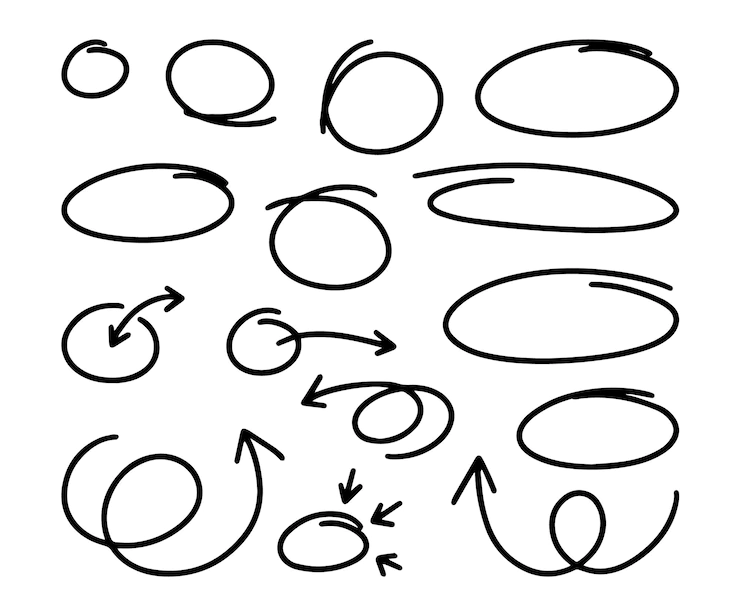 Ayo lafalkan surah An-Nās
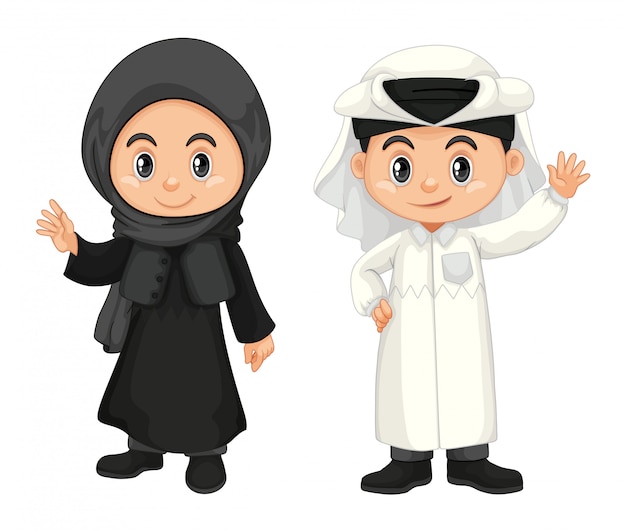 Sumber : freepik.com
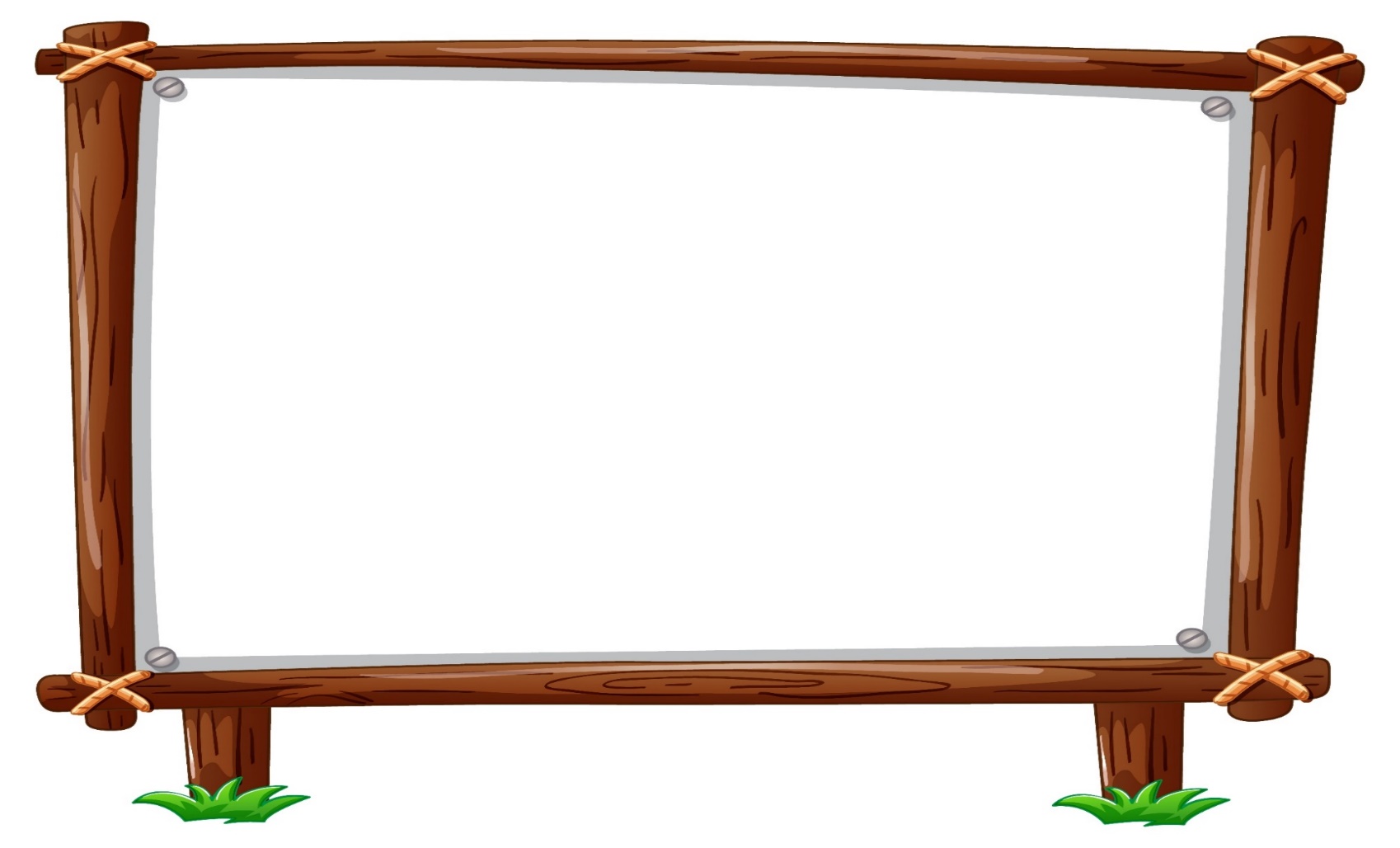 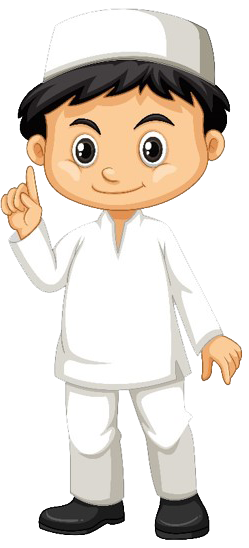 Pesan pokok surah An-Nās
Selalu ingat kepada Allah Swt. setiap saat.
Selalu ingat bahwa hanya Allah Swt. tempat berlindung bagi manusia.
Selalu memohon perlindungan kepada Allah Swt.
Menghindari ajakan untuk berbuat tidak baik.
Rangkuman
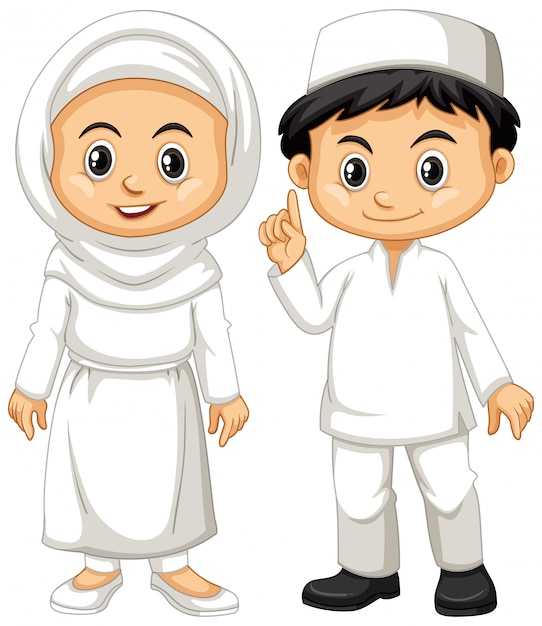 Huruf hijaiah yang ditulis bersambung mengalami perubahan bentuk.
Perubahan bentuk huruf hijaiah bersambung ada yang di awal, di tengah, dan di akhir.
Surah An-Nās terdiri dari 6 ayat dan termasuk surah madaniah.
Sumber : freepik.com